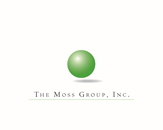 Prison Rape Elimination Act
PREA Refresher Course
PREA and Zero Tolerance
What is PREA?
What is PREA?
Prison Rape Elimination Act (PREA)
Establishes zero tolerance policy for sexual abuse and sexual harassment
Increases accountability of staff who fail to detect, prevent, reduce and punish prison rape
Makes prevention a top priority in each correctional system
Protects 8th amendment rights of federal, state and local residents
PREA Purposes
Standardize definitions used for collecting data on the incidence of rape
Increase available data and information on incidence in order to improve management and administration
Develop and implement national standards for detection, prevention, reduction and punishment
Establish grant programs to fund PREA compliance
PREA Standards
Prevention Planning
Responsive Planning
Training and Education
Screening for Risk of Sexual Victimization and Abusiveness
Reporting
Official Response Following a Resident Report
Investigations
Discipline
Medical and Mental Health Care
Data Collection and Review
[Speaker Notes: Juvenile Toolkit]
Zero Tolerance
Zero-Tolerance
Standard 115.311 states that there will be a zero-tolerance policy against sexual abuse and sexual harassment.

Each agency will have a PREA coordinator with sufficient time and authority to oversee PREA compliance.
Policy
Take a moment and review your facility’s zero-tolerance policy.

Notify your manager if you do not have a copy of the policy or if you have any questions about it.
PREA Definitions
Sexual abuse by another inmate, detainee, or resident includes any of the following acts, if the victim does not consent, is coerced into such act by overt or implied threats of violence, or is unable to consent or refuse:
Contact between the penis and the vulva or the penis and the anus, including penetration, however slight;
Contact between the mouth and the penis, vulva, or anus;
Penetration of the anal or genital opening of another person, however slight, by a hand, finger, object, or other instrument; and
 Any other intentional touching, either directly or through the clothing, of the genitalia, anus, groin, breast, inner thigh, or the buttocks of any person, excluding contact incidental to a physical altercation.
PREA Definitions
Sexual abuse by a staff member, contractor, or volunteer includes—
Contact between the penis and the vulva or the penis and the anus, including penetration, however slight;
Contact between the mouth and the penis, vulva, or anus;
Contact between the mouth and any body part where the staff member, contractor, or volunteer has the intent to abuse, arouse, or gratify sexual desire;
Penetration of the anal or genital opening, however slight, by a hand, finger, object, or other instrument, that is unrelated to official duties or where the staff member, contractor, or volunteer has the intent to abuse, arouse, or gratify sexual desire;
PREA Definitions
Any other intentional contact, either directly or through the clothing, of or with the genitalia, anus, groin, breast, inner thigh, or the buttocks, that is unrelated to official duties or where the staff member, contractor, or volunteer has the intent to abuse, arouse, or gratify sexual desire;
Any attempt, threat, or request by a staff member, contractor, or volunteer to engage in the activities described in paragraphs (1)-(5) of this section;
Any display by a staff member, contractor, or volunteer of his or her uncovered genitalia, buttocks, or breast in the presence of an inmate, detainee, or resident, and
Voyeurism by a staff member, contractor, or volunteer.
PREA Definitions
Sexual harassment includes—
Repeated and unwelcome sexual advances, requests for sexual favors, or verbal comments, gestures, or actions of a derogatory or offensive sexual nature by one inmate, detainee, or resident directed toward another; and
Repeated verbal comments or gestures of a sexual nature to an inmate, detainee, or resident by a staff member, contractor, or volunteer, including demeaning references to gender, sexually suggestive or derogatory comments about body or clothing, or obscene language or gestures.
PREA Definitions
Voyeurism by a staff member, contractor, or volunteer means an invasion of privacy of an inmate, detainee, or resident by staff for reasons unrelated to official duties, such as peering at an inmate who is using a toilet in his or her cell to perform bodily functions; requiring an inmate to expose his or her buttocks, genitals, or breasts; or taking images of all or part of an inmate’s naked body or of an inmate performing bodily functions.
Reporting
Reporting
Residents may Disclose Sexual Assault to . . .
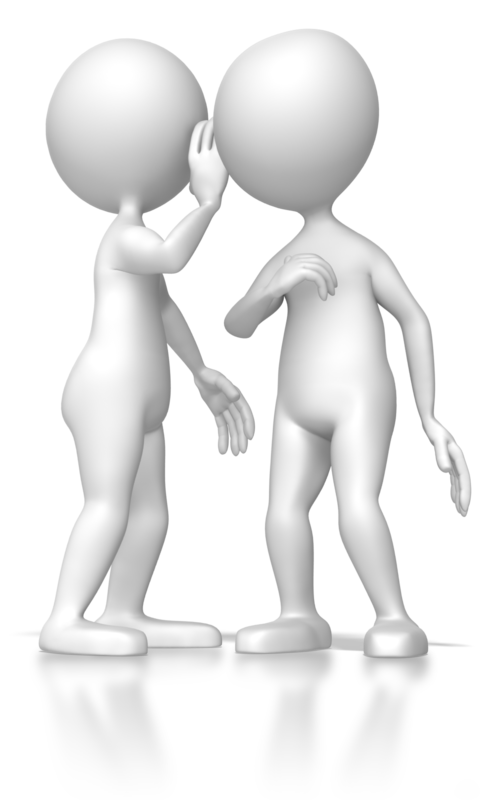 Other residents
Family members
Living unit staff
Staff outside the unit
Medical staff
Mental health staff
Teachers
Work supervisors
Volunteers
Chaplains
Reporting
What should be reported?
Sexual abuse
Sexual harassment
Retaliation by other residents or staff for reporting sexual abuse/harassment
Staff neglect or violation of responsibilities that may have contributed to such incidents
Who should report?
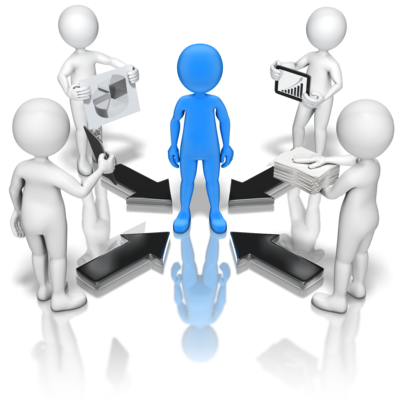 Residents
Staff
Volunteers
Contractors
Anyone who witnesses or suspects sexual abuse
Resident Reporting
Staff must accept and promptly document reports that are made:
Verbally
In writing

Anonymously
From third parties
When an agency learns that a resident is subject to a substantial risk of imminent sexual abuse, it shall take immediate action to protect the resident.
What to Tell Third-Party Reporters
If a staff member is approached by someone other than the alleged victim with a report ensure that staff tell that person the following: 
Relevant agency policy information
What may happen with the information they have disclosed
What their involvement with the investigation may be
Whether they will be informed of the outcome of the investigation
Responses to Third-Party Source
Let the person making the report know that the information they have given will be passed up your chain of command in a set timeframe as defined by agency policy.
Let the reporter know that an investigator may need to conduct an interview.
Mandatory Reporting
PREA Standard Requirements
Standard 115.361 requires all staff to immediately report:
Knowledge, suspicion, or information regarding an incident
Retaliation against residents or staff who report
Staff neglect or violation of responsibilities that may have contributed to an incident or retaliation
Standard 115.351 requires a way for residents:
To report to an entity that is not part of the agency
Mandatory Reporter
Oregon Revised Statute § 419B.010

Any public or private official having reasonable cause to believe that a child has suffered abuse is required to report

This includes anyone who works in a juvenile detention center or in a supervisory capacity

If you are participating in this training, you are a mandatory reporter
Mandatory Reporting
In addition to mandatory reporting obligations, staff members limit information dissemination to those staff that need to know the information.  

Notes made in the JJIS program will be made restricted so that only staff directly involved with the resident will have access.
 
All medical and mental health professionals specifically tell residents about their duty to report before beginning an initial meeting or screening with them.  

Upon receiving an allegation of sexual abuse, secure program managers immediately notify:
The DYS director
The resident’s counselor
The resident’s parents or legal guardians, unless there is no record noting the parents should not be notified
The resident’s DHS caseworker, when applicable
Consent
When perpetrated by staff/employee, contractor or volunteer, the resident is always the victim
Victim is not able to consent in these situations
Occurs when:
The victim does not consent to sexual contact
The victim is coerced into sexual contact by overt or implied threats of violence
The victim is unable to consent or refuse
Oregon Statute
Oregon Revised Statute 163.315
A person is considered incapable of consenting to a sexual act if the person is under 18 years of age

Oregon Revised Statute 164.452/454
Custodial Sexual Misconduct
A person commits the crime of custodial sexual misconduct. . . if the person engages in sexual intercourse or deviate sexual intercourse with another person…knowing that the other person is confined or detained in a correctional facility.
Retaliation
Retaliation
Retaliation occurs when a resident or staff injures, harms, or intimidates a person who has reported sexual abuse and assault—or attempts to do so—in response to the report.
Retaliation
PREA Standard 115.367:
Agency must have policy protecting staff and residents from retaliation
Agency must have multiple ways to protect residents and staff from retaliation
Agency must also monitor retaliation for at least 90 days following a report of sexual abuse for both staff and residents and conduct periodic status checks for residents
Retaliation
Retaliation comes in many forms
Overt retaliation
Slashing car tires
Verbal or emotional abuse
Physical assault
Indirect retaliation
Veiled threats
Shunning from a group
Sudden change in demeanor without explanation
Emotional Support
Agency must also provide emotional support services for residents and staff that fear retaliation
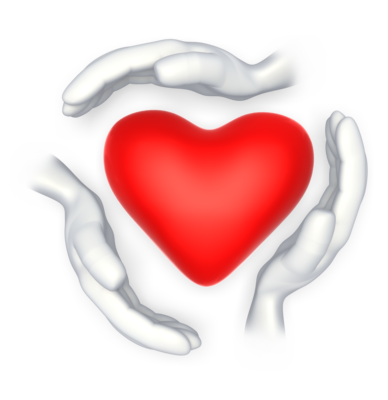 Dynamics of Sexual Abuse
Consequences of Sexual Abuse
Sexual abuse in custody…
Triggers new mental illnesses and exacerbates existing ones
Spreads infectious diseases
Increases health and mental health care expenditures
Dynamics of Sexual Abuse
Predators look for means, opportunity, and vulnerability by selecting targets…
who are least able to defend themselves,
who may be less believed or believable, or
who are disliked or ostracized. 
		(Dumond, 2005)
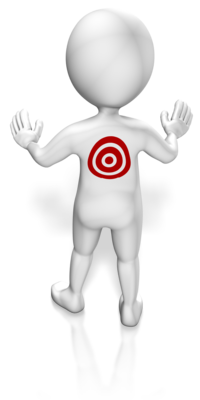 Resident Predators
Likely to be older

Have been incarcerated for longer period of time

Physically aggressive

Manipulative 

Often members of a security threat group or gang
Dynamics of Sexual Abuse
In girl’s facilities, relationships and loyalty tend to be valued highly. Boy’s facility cultures can value aggression and power.
Some see sexual aggression as a way to assert their power and control over others.
Being victimized and seeking help often are viewed as signs of weakness.
Dynamics of Sexual Abuse
Aggressors typically employ one of several methods to control victims: 
Force (physical assaults or threats of harm)
Entrapment or blackmail (for example, requiring debts to be repaid with sex, protection)
Pressure tactics (persuasion, bribes, use of alcohol and drugs)
Remember that coercion ≠ consent
Dynamics of Sexual Abuse
Anyone can be at risk, but residents are more vulnerable if:
Young and inexperienced 
First-time/new to confinement
Are not “tough” or “streetwise”
Have mental illnesses or developmental disabilities
Incarcerated for sexual violence against children or vulnerable adults
Vulnerable Populations
Educating ourselves about the characteristics of our population will greatly assist in preventing and detecting sexual abuse. 

Staff should also know what characteristics make a resident more vulnerable to abuse as well as what characteristics make a resident more prone to predatory activity.
Common Reactions of Sexual Abuse Victims
Anger
Anxiety
Depression
Disbelief
Fear
Numbness
Guilt 
Shame
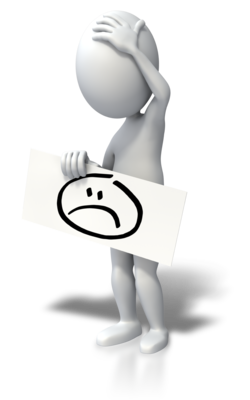 Dynamics of Sexual Harassment
May precede sexual abuse and is used to 
test a target
demean others 
overtly or subtly intimidate
challenge new residents or staff
threaten residents or staff who are perceived to be weaker
      May be used 
To move the alleged perpetrator
To retaliate against the alleged perpetrator
Trauma
Neurobiology of Trauma
Trauma has been proven to have significant and very real effects on the victims and their brain functioning
Disrupts the stress-hormone system that is regulated by the brain
Stays “stuck” in the brain’s subconscious (limbic system, brain stem, etc.) where they are inaccessible by the conscious areas (frontal lobe, etc.)
Can result in Post Traumatic Stress Disorder (PTSD)
Trauma and the Brain
The occurrence of traumatic events such as:

childhood abuse or neglect,
witnessing a violent event,
the sudden death of someone close to you,
 
. . . can have lasting effects on areas of the brain involved in memory and emotion
Neurobiology of Trauma
Effects on a Youth’s Brain and Behaviors
Substance abuse
Amnesia
Dissociation
Eating disorders
Suicidality
Core Beliefs
Depression
Agitation
Avoidance
Problems sleeping
Flashbacks
Nightmares
Hypervigilance
Effects on Resident Behaviors
Trauma interferes with cognitive functioning:
Thought processing
Concentration
Memory and specific recall
Realistic assessment of own situation
Decision making
Effects on Resident Behaviors
Trauma affects the resident’s ability to cooperate and interact with others
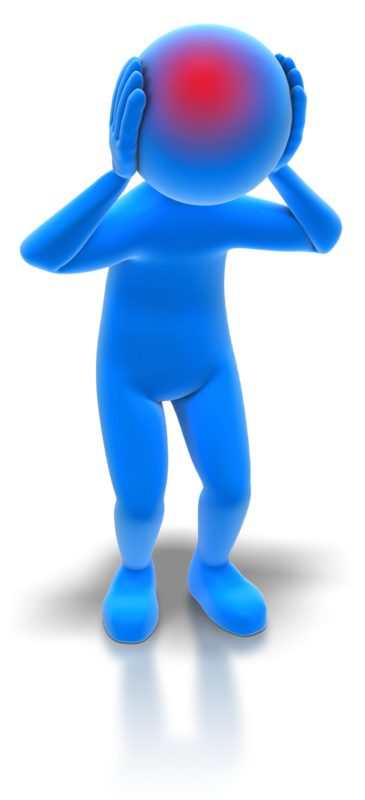 Prevention and Detection
Prevention
Enforcing the agency’s policy on zero tolerance by following procedures and rules.

Supporting the agency’s sexual abuse reporting policy. If you see misconduct you are expected to report it- consistently and fairly.

Familiarizing yourself with your surroundings-be aware of and respond to lapses in safety and security.

Be sure to actively supervise residents—keep alert at all times, move around the group constantly, and engage youth.

Conducting quality supervisory rounds- leaders should be visible and active in the facility, engaging both staff and residents.
Prevention
General prevention planning shall include the following:

Knowing the PREA coordinator or compliance manager for your facility.

Knowing the procedures for reporting abuse.
Detection
Prevention and detection go hand in hand.

Detection means knowing your environment so that you are keenly aware when a resident or staff member is acting in an unusual or peculiar manner.
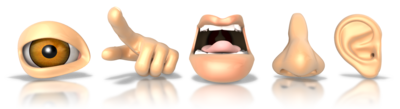 Staff Responsibilities
Staff responsibilities in working with youth:

Staff sets the “tone” for relationships.
Staff brings own issues to the workplace.
May or may not have good boundaries or healthy relationships.
Way of relating to youth and adults may be a function of age (e.g., younger staff more aligned with youth than older staff).
May not know how to constructively deal with sexual issues with youth.
May communicate their own bias regarding sexual orientation/gender identity.
Avoiding Inappropriate Relationships
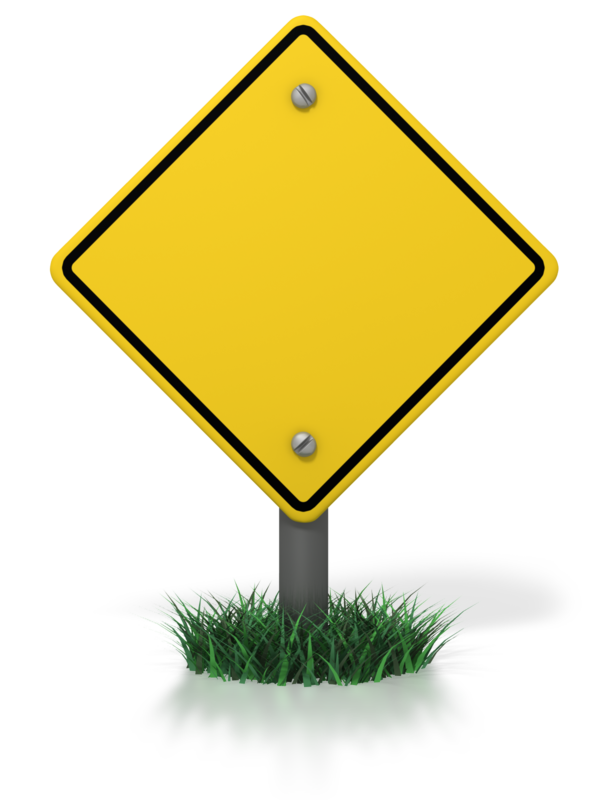 Personal Boundaries
Professional Boundaries
Pay attention to signs
Identify and respond to “red flags”
RED FLAGS
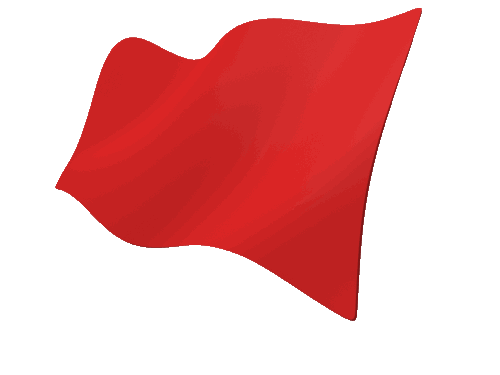 Red Flag IndicatorsExamples of red flag indicators are as follows:
Isolation
 Depression
 Lashing out at others
 Refusing to shower
 Suicidal thoughts or actions
 Seeking protective custody 
 Refusing to leave an empty
        cell 
 Refusing to enter an   
        occupied cell or transport
        vehicle
Increase in misconduct
Increase in sexualized language and conversations
Change in relationships with other residents
Unusual aggressiveness, may attempt to fight
Lingering near staff
Requesting administrative segregation
Resident Red Flags
Spending time with a particular staff member
Leaves area when a particular staff shows up
Using staff member’s first name
Developing medical symptoms
Increase in misconduct
Red Flags: Staff
Calling out a resident at odd times
Dropping into work at odd times
Defending the resident by interceding on his/her behalf
Inappropriate sexual conversation/materials at work
Personal problems or life changes
Coming to work early or staying late to talk to a specific resident
Resident having access to more privileges
Red Flags: Environment
Increased fights on the unit
Other youth separating from another
Youth wanting to talk to staff alone
Increases in housing change requests
Unusual contraband
Other staff members staying away from a particular staff member
Flirtatious language
Signs of Potential Inappropriate Boundaries
Isolation from family/friends
Isolation from other staff
Confusion about boundaries
Lack of clear vision and policies from agency leadership
Stressed out/over-worked
Mandated overtime for extended periods of time, staff shortages
Lonely or going through difficult personal challenges 
divorce, family conflicts, financial difficulties
Using alcohol or substances to cope
Feeling like no one cares/understands
Sexual frustrations or inactivity
Challenging Boundaries: Working with Youth
Staff want to be helpful to youth, yet remain professional
A resident may remind you of a child you know outside of work
Staff need to build trust-based relationships with youth while simultaneously staying professional
Staff may fall into parenting the youth instead of teaching them (being a professional role model for the youth)
[Speaker Notes: .]
Communication Tools
All staff should be able to:
Clearly communicate boundaries
Seek help and advice if having problems
Confront co-workers if they observe problem behaviors
Model positive interactions
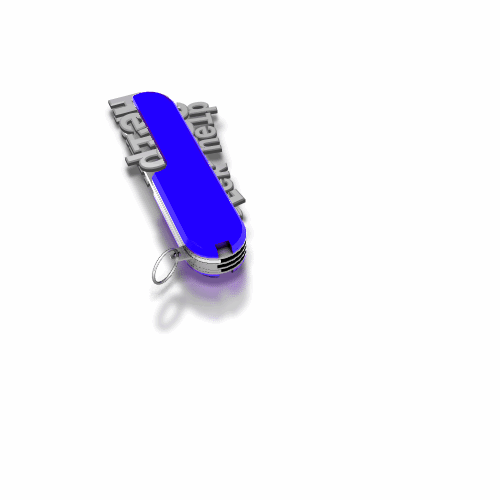 Response
Response
Appropriate and consistent response to incidents of sexual abuse is important and will assist in maintaining credibility in reporting mechanisms.  

When the resident population can see that reports and responses to incidents are taken seriously they are more inclined to utilize the system appropriately.
Response
PREA Standard 115.365 requires that the facility have a plan to coordinate response in the event of a sexual assault.
Response
Be knowledgeable about first responder duties

Know the role of the agency investigator

Familiarize yourself with the role of medical and mental health staff

Know what is expected of supervisors and agency leadership
First Responder
As defined by the PREA Standards, a first responder is the first security staff person to respond to a report of sexual abuse

In the event that a non-security staff member is the first to respond, that person should instruct the victim not to anything that could potentially destroy evidence of the abuse
First Responder Duties PREA Standard 115.364
The first staff member to respond to a sexual abuse report within a time period that allows for the collection of physical evidence is required to:

Separate the alleged victim and abuser
Preserve and protect any crime scene(s)
Request that the victim not take any actions that could destroy physical evidence
Ensure no evidence is destroyed
First Responders
To  Sexual Abuse in progress or immediate (within 120 hours) past abuse
First responders to immediate abuse should consider the following steps when responding to incidents of sexual abuse:

Ensure the safety of the victim.
Request the victim not shower, change clothes or use the bathroom.
Move the alleged offender to a secure location.
Ensure the alleged offender is not able to destroy physical evidence.
Secure the area to make sure it is inaccessible to unauthorized personnel.
First Responder Considerations
To  Sexual Abuse in progress or immediate (within 120 hours) past abuse
Ensure that evidence is secured until an investigator arrives.
Notify appropriate supervisory staff.
Notify appropriate victim services staff.
Document the incident and your actions.
Prepare to transport the victim to a local hospital or medical center.
First Responders to Reports of Past Abuse
This is the most common type of first response 

Staff members should assume that it WILL happen to them during their career
Primary Objectives First Responders to Reports of Past Abuse
REMEMBER: Not everyone responds to a sexual assault the way you  think they should– 
people can be irrational or calm depending on the  situation and/or history of  past sexual abuse
Therefore….

Listen to the resident in a non-judgmental manner 

Be aware of both your verbal and non-verbal response
Clearly document (e.g., who, what, when, where, time, date, address/location, contact information and parties involved)
Primary ObjectivesFirst Responders to Reports of Past Abuse
Follow your agency policy on: 
  reporting up the chain of command
  only tell staff who NEED to know
  involvement of investigators
  involvement of medical/ mental health staff 
       Question the resident reporting as to the 
       specifics of the allegation:
  where did it happen
  who was involved

     DO NOT conduct a full interview or
interrogation- That will be done by the investigator
First Responder and Victims of Abuse
Interaction with the victim should be culturally and developmentally appropriate and gender specific

Discussing sex may be culturally prohibited; same sex sexual behavior may be shameful

Youth may not have the “appropriate” language to use when discussing the incident
First Responder and Victims of Abuse
Girls may want to process and discuss- they may describe more   details and emotions; it may take more time to establish trust due to a previous abuse history; prefer relational language

Boys will use less words and may provide fewer details; may act out vs. talking

Treat all victims with dignity and respect

Ensure privacy of information that is reported—only share with those who have a legitimate need to know
Coordinated Response
Coordinated response ensures that all appropriate staff are actively involved in responding to an incident and that they know what their role should be after the incident is reported. Coordinated response involves:

Referring  to agency specific written plan for first responders, investigators, medical/mental health personnel & agency leadership

If victim is transferred to another facility, the agency is required to notify the receiving agency of the need for medical, mental health or other social services
This is the end of the training
Standard 115.311
Zero tolerance of sexual abuse and sexual harassment; PREA coordinator
(a) An agency shall have a written policy mandating zero tolerance toward all forms of sexual abuse and sexual harassment and outlining the agency’s approach to preventing, detecting, and responding to such conduct. 

(b) An agency shall employ or designate an upper-level, agency-wide PREA coordinator with sufficient time and authority to develop, implement, and oversee agency efforts to comply with the PREA standards in all of its facilities.
Standard 115.311 (cont.)
(c) Where an agency operates more than one facility, each facility shall designate a PREA compliance manager with sufficient time and authority to coordinate the facility’s efforts to comply with the PREA standards.
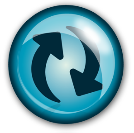 Standard 115.351 Resident Reporting
(a) The agency shall provide multiple internal ways for residents to privately report sexual abuse and sexual harassment, retaliation by other residents or staff for reporting sexual abuse and sexual harassment, and staff neglect or violation of responsibilities that may have contributed to such incidents. 

(b) The agency shall also provide at least one way for residents to report abuse or harassment to a public or private entity or office that is not part of the agency and that is able to receive and immediately forward resident reports of sexual abuse and sexual harassment to agency officials, allowing the resident to remain anonymous upon request. Residents detained solely for civil immigration purposes shall be provided information on how to contact relevant consular officials and relevant officials at the Department of Homeland Security.
Standard 115.351 Resident Reporting (cont)
(c) Staff shall accept reports made verbally, in writing, anonymously, and from third parties and shall promptly document any verbal reports. 
(d) The facility shall provide residents with access to tools necessary to make a written report. 
(e) The agency shall provide a method for staff to privately report sexual abuse and sexual harassment of residents.
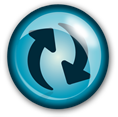 Standard 115.351 Resident Reporting
(a) The agency shall provide multiple internal ways for residents to privately report sexual abuse and sexual harassment, retaliation by other residents or staff for reporting sexual abuse and sexual harassment, and staff neglect or violation of responsibilities that may have contributed to such incidents. 

(b) The agency shall also provide at least one way for residents to report abuse or harassment to a public or private entity or office that is not part of the agency and that is able to receive and immediately forward resident reports of sexual abuse and sexual harassment to agency officials, allowing the resident to remain anonymous upon request. Residents detained solely for civil immigration purposes shall be provided information on how to contact relevant consular officials and relevant officials at the Department of Homeland Security.
Standard 115.351 Resident Reporting (cont)
(c) Staff shall accept reports made verbally, in writing, anonymously, and from third parties and shall promptly document any verbal reports. 
(d) The facility shall provide residents with access to tools necessary to make a written report. 
(e) The agency shall provide a method for staff to privately report sexual abuse and sexual harassment of residents.
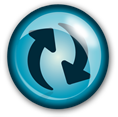 Standard 115.361 Staff and Agency Reporting Duties
(a) The agency shall require all staff to report immediately and according to agency policy any knowledge, suspicion, or information they receive regarding an incident of sexual abuse or sexual harassment that occurred in a facility, whether or not it is part of the agency; retaliation against residents or staff who reported such an incident; and any staff neglect or violation of responsibilities that may have contributed to an incident or retaliation. 

(b) The agency shall also require all staff to comply with any applicable mandatory child abuse reporting laws. 

(c) Apart from reporting to designated supervisors or officials and designated State or local services agencies, staff shall be prohibited from revealing any information related to a sexual abuse report to anyone other than to the extent necessary, as specified in agency policy, to make treatment, investigation, and other security and management decisions.
Standard 115.361 Staff and Agency Reporting Duties
(d)(1) Medical and mental health practitioners shall be required to report sexual abuse to designated supervisors and officials pursuant to paragraph (a) of this section, as well as to the designated State or local services agency where required by mandatory reporting laws. 

(2) Such practitioners shall be required to inform residents at the initiation of services of their duty to report and the limitations of confidentiality. 

(e)(1) Upon receiving any allegation of sexual abuse, the facility head or his or her designee shall promptly report the allegation to the appropriate agency office and to the alleged victim’s parents or legal guardians, unless the facility has official documentation showing the parents or legal guardians should not be notified.
Standard 115.361 Staff and Agency Reporting Duties
(2) If the alleged victim is under the guardianship of the child welfare system, the report shall be made to the alleged victim’s caseworker instead of the parents or legal guardians. 

(3) If a juvenile court retains jurisdiction over the alleged victim, the facility head or designee shall also report the allegation to the juvenile’s attorney or other legal representative of record within 14 days of receiving the allegation. 

(f) The facility shall report all allegations of sexual abuse and sexual harassment, including third-party and anonymous reports, to the facility’s designated investigators.
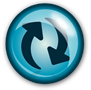 Standard 115.367 Agency Protection against Retaliation
(a) The agency shall establish a policy to protect all residents and staff who report sexual abuse or sexual harassment or cooperate with sexual abuse or sexual harassment investigations from retaliation by other residents or staff and shall designate which staff members or departments are charged with monitoring retaliation. 
(b) The agency shall employ multiple protection measures, such as housing changes or transfers for resident victims or abusers, removal of alleged staff or resident abusers from contact with victims, and emotional support services for residents or staff who fear retaliation for reporting sexual abuse or sexual harassment or for cooperating with investigations.
Standard 115.367 Agency Protection against Retaliation (cont)
(c) For at least 90 days following a report of sexual abuse, the agency shall monitor the conduct or treatment of residents or staff who reported the sexual abuse and of residents who were reported to have suffered sexual abuse to see if there are changes that may suggest possible retaliation by residents or staff, and shall act promptly to remedy any such retaliation. Items the agency should monitor include any resident disciplinary reports, housing, or program changes, or negative performance reviews or reassignments of staff. The agency shall continue such monitoring beyond 90 days if the initial monitoring indicates a continuing need.
Standard 115.367 Agency Protection against Retaliation (cont)
(d) In the case of residents, such monitoring shall also include periodic status checks. 

(e) If any other individual who cooperates with an investigation expresses a fear of retaliation, the agency shall take appropriate measures to protect that individual against retaliation. 

(f) An agency’s obligation to monitor shall terminate if the agency determines that the allegation is unfounded.
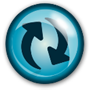 Standard 115.364
Staff First Responder Duties
(a) Upon learning of an allegation that a resident was sexually abused, the first staff member to respond to the report shall be required to: 
(1) Separate the alleged victim and abuser; 
(2) Preserve and protect any crime scene until appropriate steps can be taken to collect any evidence; 
(3) If the abuse occurred within a time period that still allows for the collection of physical evidence, request that the alleged victim not take any actions that could destroy physical evidence, including, as appropriate, washing, brushing teeth, changing clothes, urinating, defecating, smoking, drinking, or eating; and
Standard 115.364 (cont)
(4) If the abuse occurred within a time period that still allows for the collection of physical evidence, ensure that the alleged abuser does not take any actions that could destroy physical evidence, including, as appropriate, washing, brushing teeth, changing clothes, urinating, defecating, smoking, drinking, or eating. 
(b) If the first staff responder is not a security staff member, the responder shall be required to request that the alleged victim not take any actions that could destroy physical evidence, and then notify security staff.
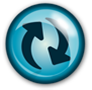 Standard 115.365
Coordinated Response

The facility shall develop a written institutional plan to coordinate actions taken in response to an incident of sexual abuse, among staff first responders, medical and mental health practitioners, investigators and facility leadership
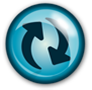